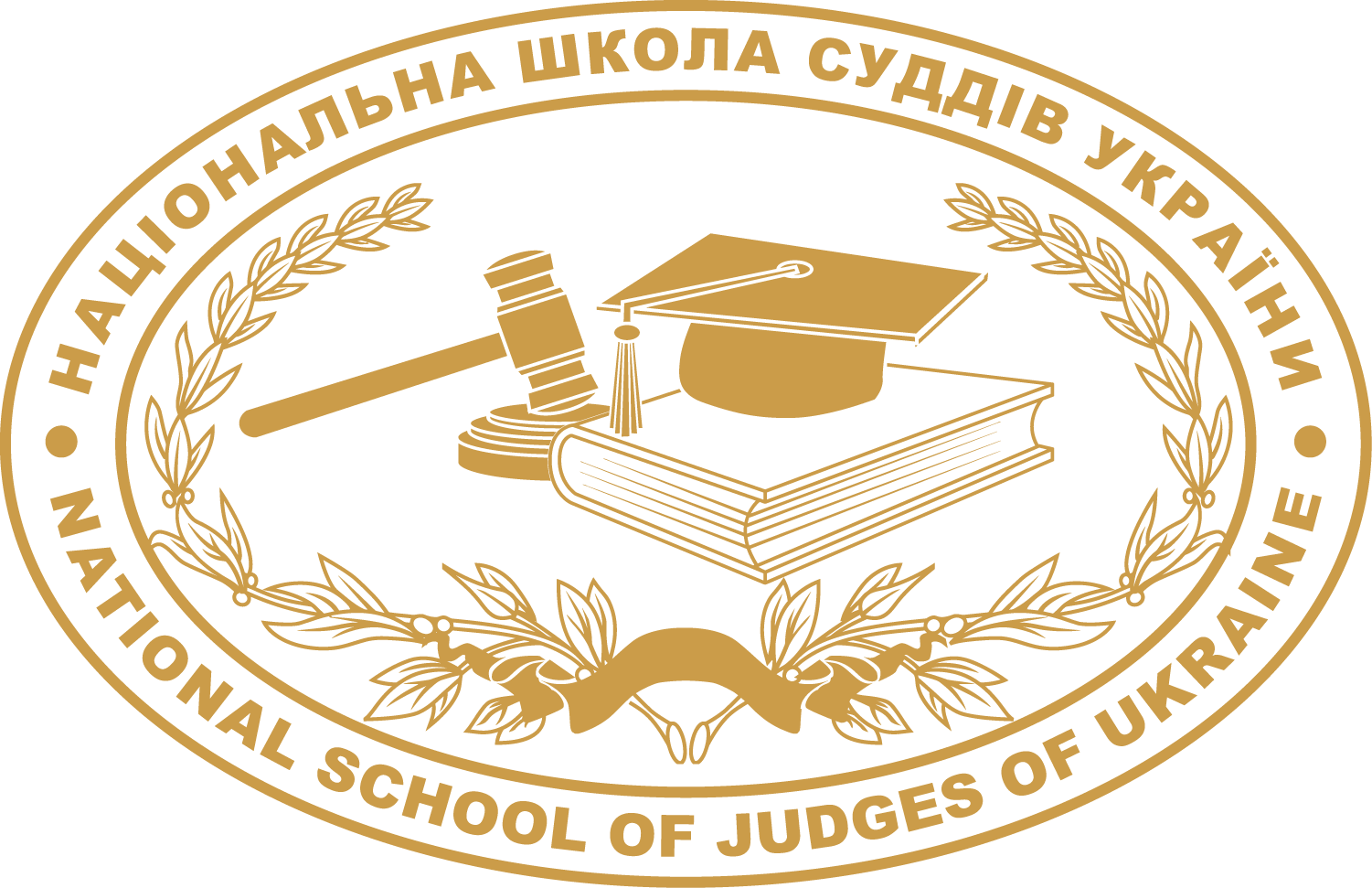 Реалізація комплексної 
програми підготовки співробітників 
Служби судової охорони –
компоненту стратегічного розвитку
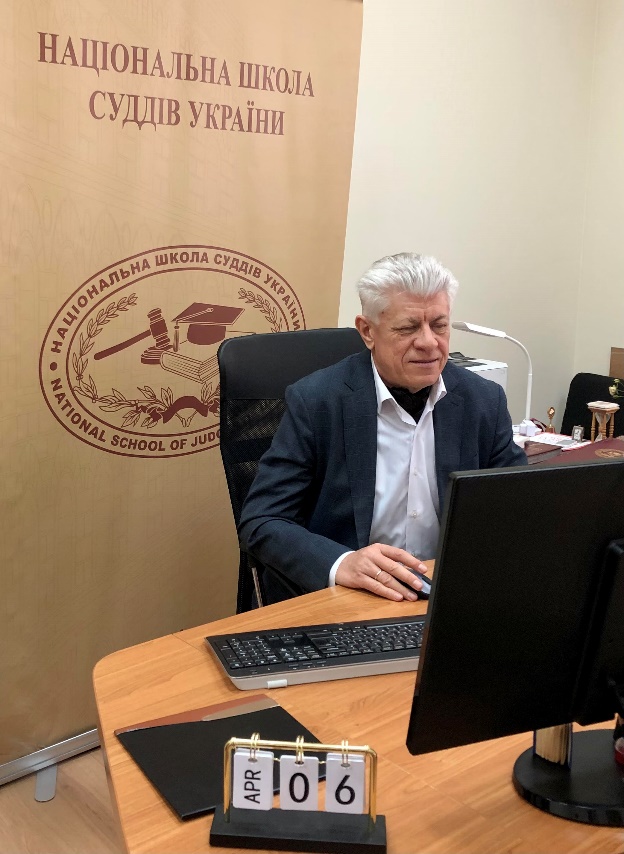 Володимир Мазурок
Проректор 
Національної школи суддів України
Онлайн–тренінг
для співробітників 
Служби судової охорони
Побудова ефективної команди 
Київ – Суми 
6 квітня 2021 року
ССО
є державним органом у системі правосуддя для забезпечення охорони та підтримання громадського порядку в судах
НШСУ
забезпечує підготовку висококваліфікованих кадрів для системи правосуддя та здійснює науково–дослідну діяльність
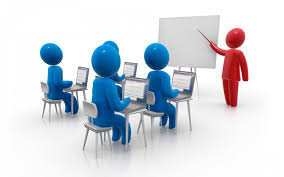 Структура
[Speaker Notes: Порядок підготовки співробітників ССО від 28.02.20]
Керівництво
Ректор
Проректор з науково-дослідної роботи та науково-методичної роботи
Проректор по забезпеченню організаційної діяльності
Проректор з підготовки кадрів для системи правосуддя
Керівник апарату
[Speaker Notes: Порядок підготовки співробітників ССО від 28.02.20]
Унормування співпраці 
освіти й охорони судівництва
Національна школа суддів України та Служба судової охорони у 2019 році розпочали плідну співпрацю для професійної підготовки співробітників Служби судової охорони.
	У 2020 році відповідно до положень чинного законодавства Національна школа суддів України та Служба судової охорони визначили основні напрямки спільної роботи щодо виконання взаємопов’язаних функцій і завдань у Меморандумі про співпрацю.
	Головними цілями Меморандуму визначено поєднання зусиль сторін, спрямованих на:
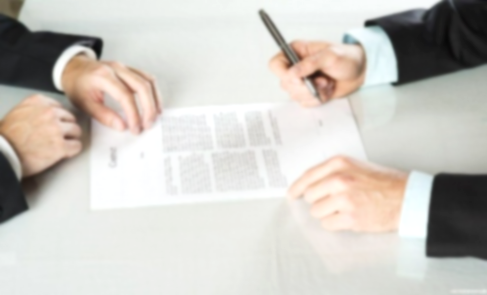 підвищення професійного рівня співробітників Служби судової охорони, суддів і працівників апарату судів 
формування пропозицій щодо удосконалення нормативної бази у сфері забезпечення охорони органів та установ системи правосуддя 
забезпечення безпеки учасників судового процесу й особистої безпеки суддів
СТРАТЕГІЯ РОЗВИТКУ 
СУДДІВСЬКОЇ ОСВІТИ В УКРАЇНІ 
на 2021-2025 роки
Розробка комплексної програми 
підготовки співробітників Служби судової охорони 
визначення потреб у підготовці співробітників Служби судової охорони
упровадження локального регулювання змісту та організації підготовки працівників Служби судової охорони
розробку курсів для підготовки співробітників Служби судової охорони
підготовку тренерів(викладачів) для вишколу співробітників Служби судової охорони
Організація
Відповідно до п. 1.5. Порядку підготовки співробітників Служби судової охорони відділ спеціальної підготовки кандидатів на посаду судді та регіональні відділення Національної школи суддів України займаються організацією та проведенням підготовки співробітників ССО
Підготовка співробітників Служби судової охорони може бути організована та проведена спільно різними структурними підрозділами Національної школи суддів України
Процес Підготовки
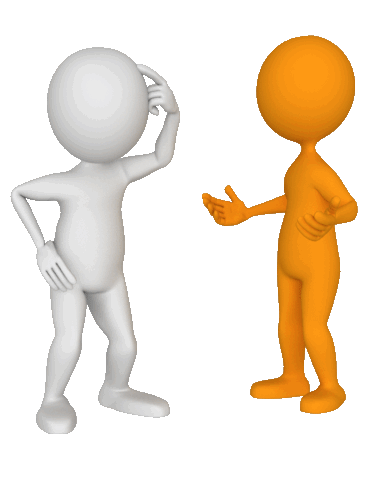 План підготовки на 2021 рік
Ректор Національної школи судді України затвердив план підготовки співробітників на 2021 рік, який погоджено зі Службою судової охорони 
	Планом передбачено 
проведення протягом року блтзько 100 занять 
	У період карантину проводяться 
онлай і офлайн–заняття
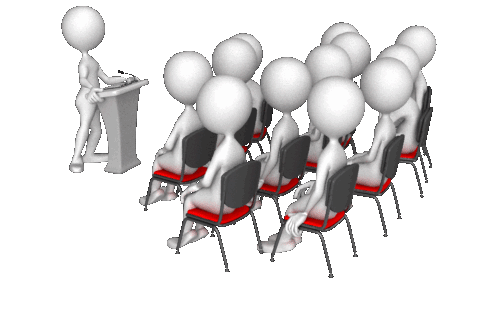 Форми занять
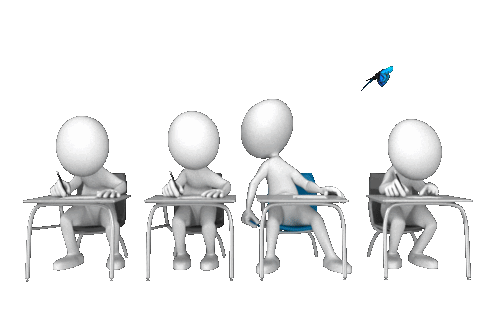 Очна (офлайн) підготовка
Дистанційна підготовка
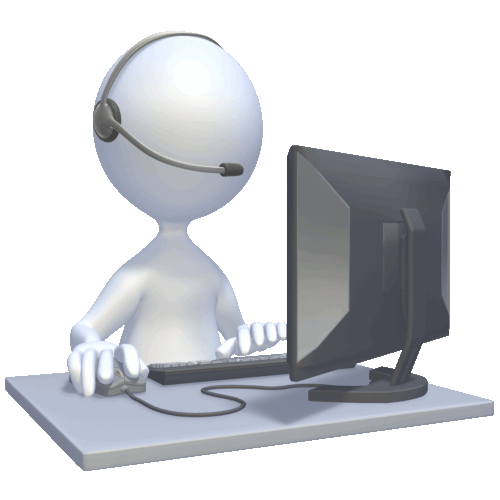 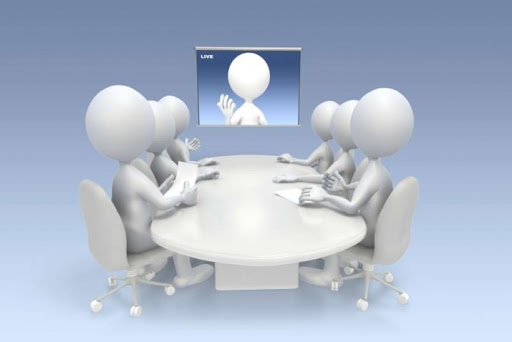 Онлайн підготовка, зокрема, за допомогою програми Zoom
Підготовка у 2021 році
670 співробітників і співробітниць
онлайн–семінари–практикуми 
“Ефективна  комунікація у професійній діяльності” – 
Київ, Дніпро 
тренінги “Побудова ефективної команди” – Київ, Чернігів, Черкаси
онлайн–круглі столи 
“Функціонування Служби судової охорони в системі правосуддя України” – Черкаси, Суми, Полтава, Чернігів, Луцьк
онлайн–семінари 
“Судова система України, законодавство про судоустрій і статус суддів” – Львів, Тернопіль, Івано–Франківськ, Рівне, Дружківка, Хмельницький, Харків
Онлайн–семінар
 “Запобігання та протидія корупції: окремі аспекти законодавства України. Особливості електронного декларування” – Харків
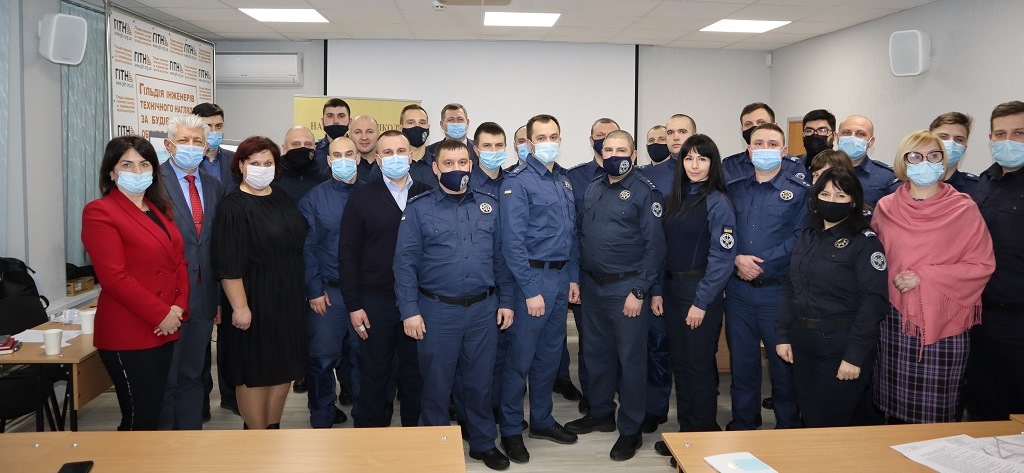 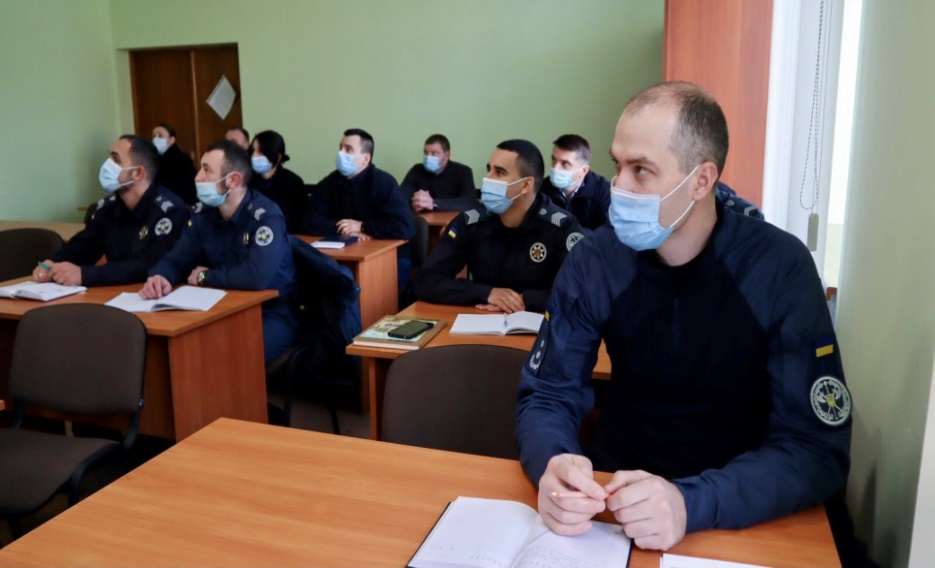 Розроблення курсів
Участь у розробленні тренінгу 
Побудова ефективної команди 
взяли судді Дмитро Кратко 
                                 Лілія Карабак 
				Максим Ходаківський 
працівники Вищої ради правосуддя 
		Оксана Лисенко, Ірина Паламарчук 
співробітники Служби судової охорони 
		Володимир Євграфов, Дмитро Мацишин 
працівники Національної школи суддів України 
		Андрій Маслюк, Діана Сніцаренко 
Тамара Закревська, Наталія Буряк і Олександр Марчук
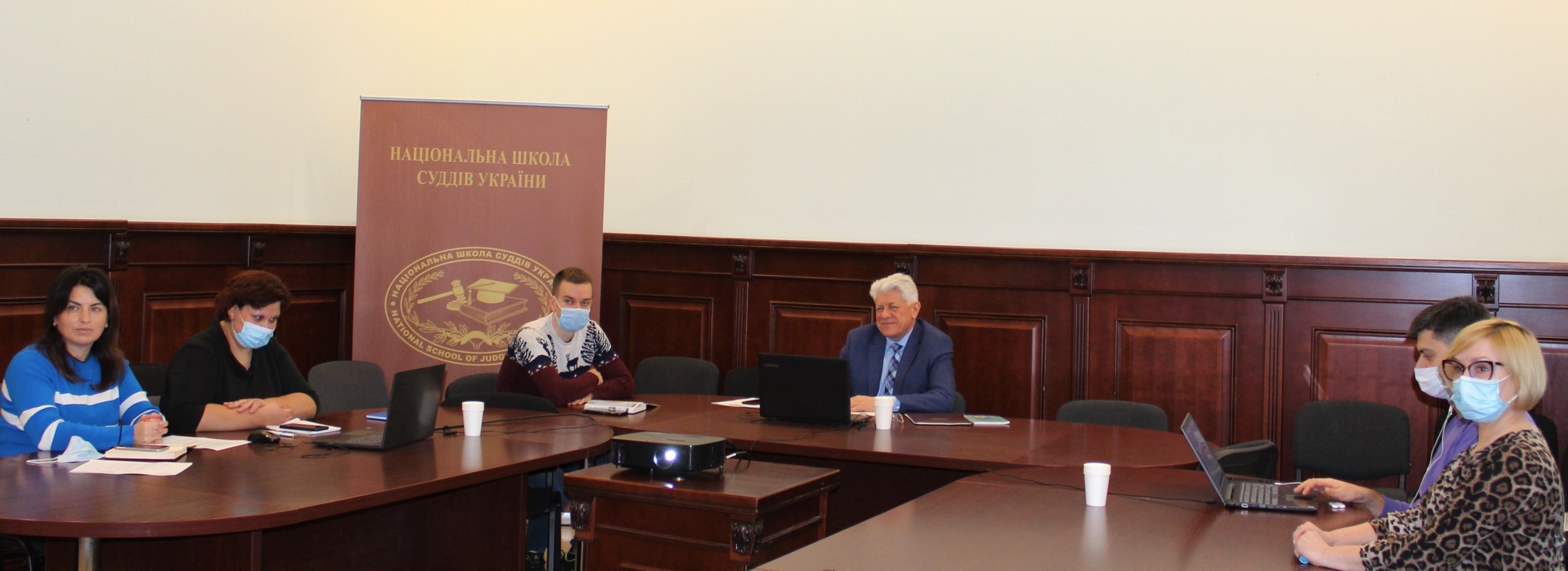 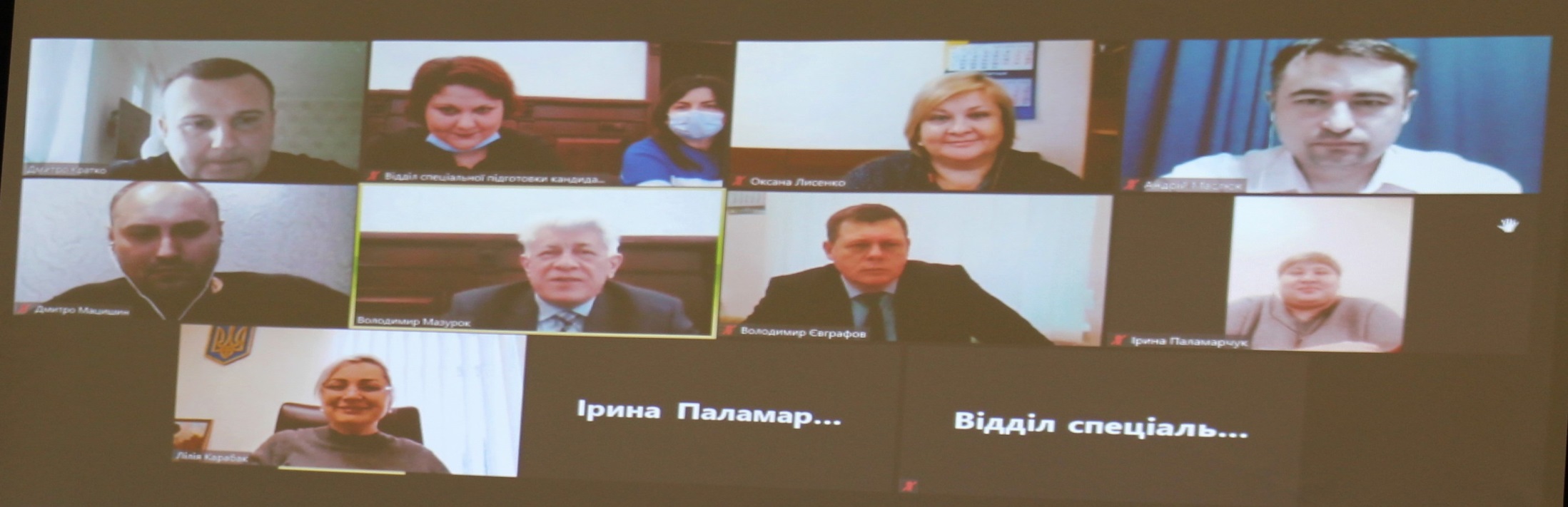 Офлайн–апробація тренінгу:
Побудова ефективної команди
18 лютого 2021 року в Територіальному управлінні 
Служби судової охорони в місті Києві та Київській області 
Спікери: 
судді Дмитро Кратко 
	Максим Ходаківський
		Андрій Потапенко 
співробітники Служби судової охорони 
		Володимир Євграфов, Дмитро Мацишин 
працівники Національної школи суддів України 
			Андрій Маслюк, Діана Сніцаренко 
    Тамара Закревська, Наталія Буряк, Роман Кашперський
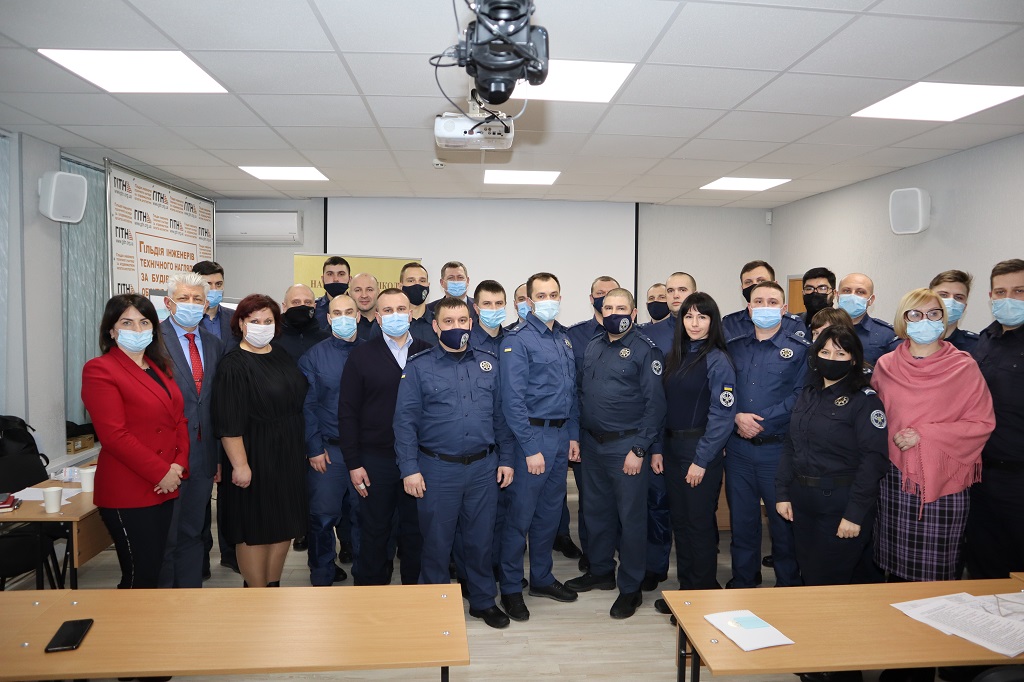 Онлайн–апробація тренінгу:
Побудова ефективної команди
18 березня 2021 року в Територіальному управлінні 
Служби судової охорони в Чернігівській області 
Тренерська команда: судді Дмитро Кратко 
Максим Ходаківський 
співробітники Служби судової охорони 
Володимир Євграфов
 Дмитро Мацишин
заступниця голови Громадської організації “Всеукраїнська асоціація судових прес–секретарів” Оксана Лисенко  
працівники Національної школи суддів України 
Андрій Маслюк, Діана Сніцаренко, Тамара Закревська
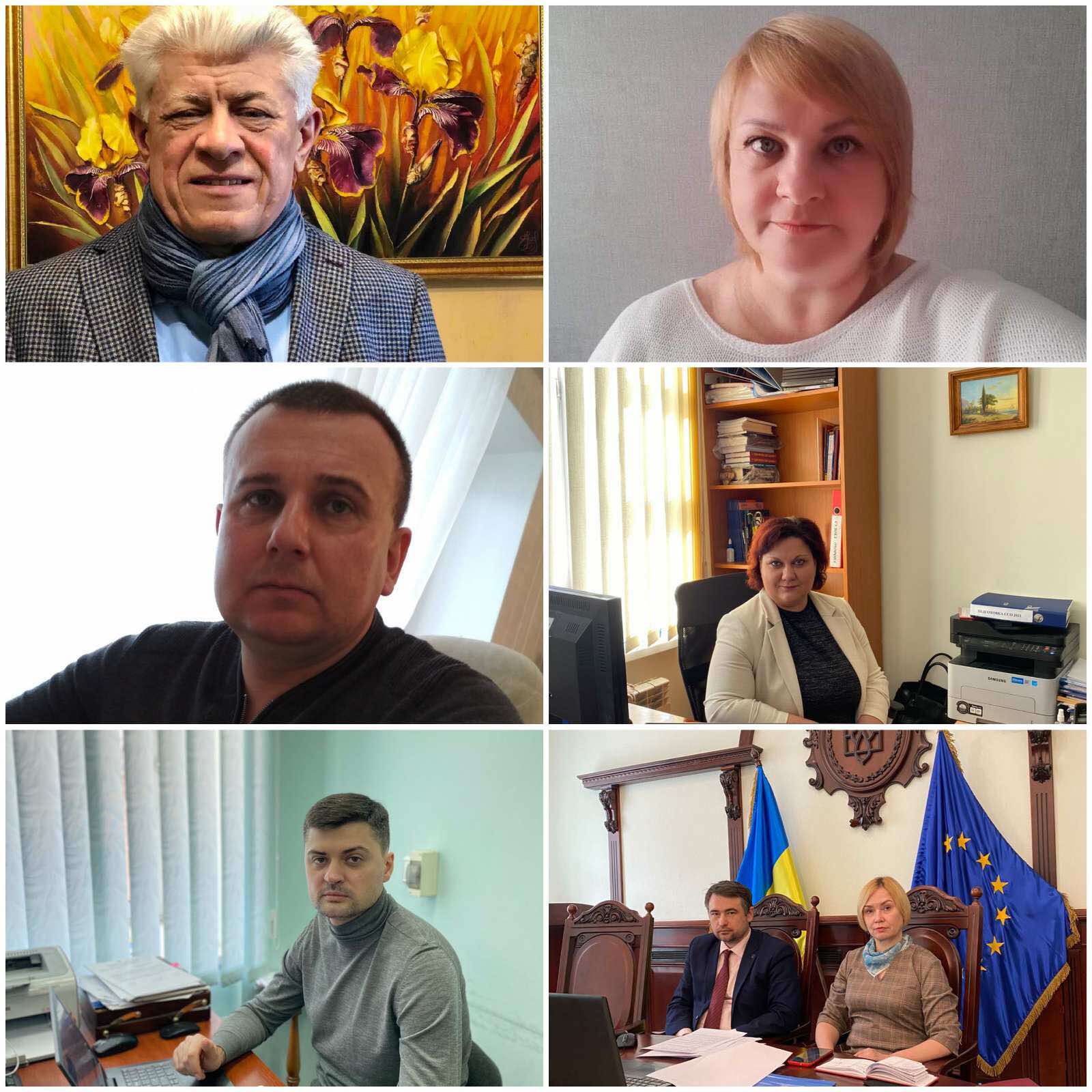 Побудова ефективної команди
25 березня  2021 року Національна школа суддів України провела онлайн–тренінг для співробітників Територіального управління Служби судової охорони в Черкаській області.
До команди тренерів увійшли судді 
Дмитро Кратко, Максим Ходаківський, 
співробітники Служби судової охорони 
Володимир Євграфов, Дмитро Мацишин, 
заступниця голови Громадської організації “Всеукраїнська асоціація судових прес–секретарів” Оксана Лисенко 
та працівники Національної школи суддів України 
Андрій Маслюк, 
	Діана Сніцаренко, 
		Тамара Закревська
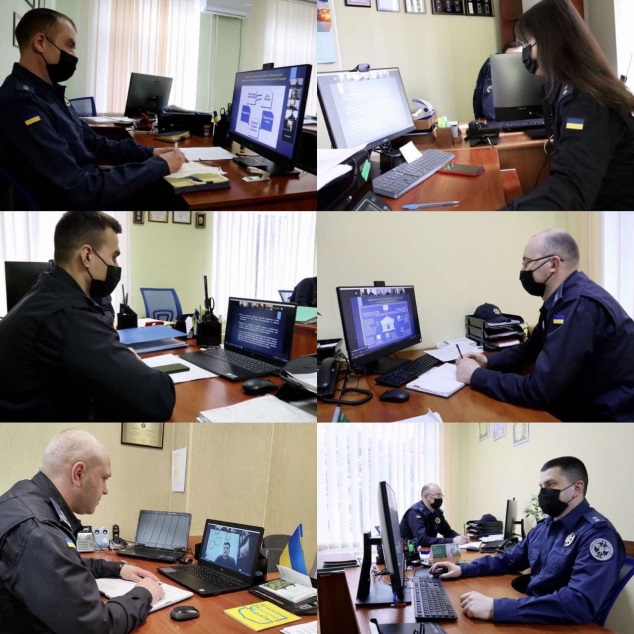 Проєкт тренінгу
Забезпечення особистої безпеки 
суддів і членів їхніх сімей, працівників апаратів судів. Громадська безпека

правові основи забезпечення безпеки
управління безпековими ризиками 
здійснення заходів із запобігання 
загрозам особистій безпеці 
заходи громадської безпеки при розгляді справ судом
безпека  в надзвичайних (критичних) ситуаціях
Розроблення тренінгу
Склад групи
судді Дмитро Кратко, Максим Ходаківський,  
співробітник Служби судової охорони Дмитро Мацишин,  
працівник апарату Вищого антикорупційного суду Юрій Кривда, представниці Громадської організації “Всеукраїнська асоціація судових прес–секретарів” Оксана Лисенко, Ірина Паламарчук, 
працівниці Національної школи суддів Діана Сніцаренко, Наталія Буряк, Тамара Закревська
До програми тренінгу включаються: 
презентації Power–Point міні–лекцій
експрес–опитування 
виконання практичних завдань у малих групах, тощо
Аналіз анкет зворотного зв’язку
Для онлайн–занять особливо актуальним і важливим джерелом інформації для Національної школи суддів України є анонімне анкетування за п’ятибальною шкалою, де 5 балів є найвищою оцінкою, а 1 бал – найнижчою.
	За результатами аналізу анкет отримується інформація про ефективність обраних методів проведення занять, ступінь задоволеності  його учасників процесом і результатами роботи протягом заняття, а також ступінь досягнення поставленої мети.
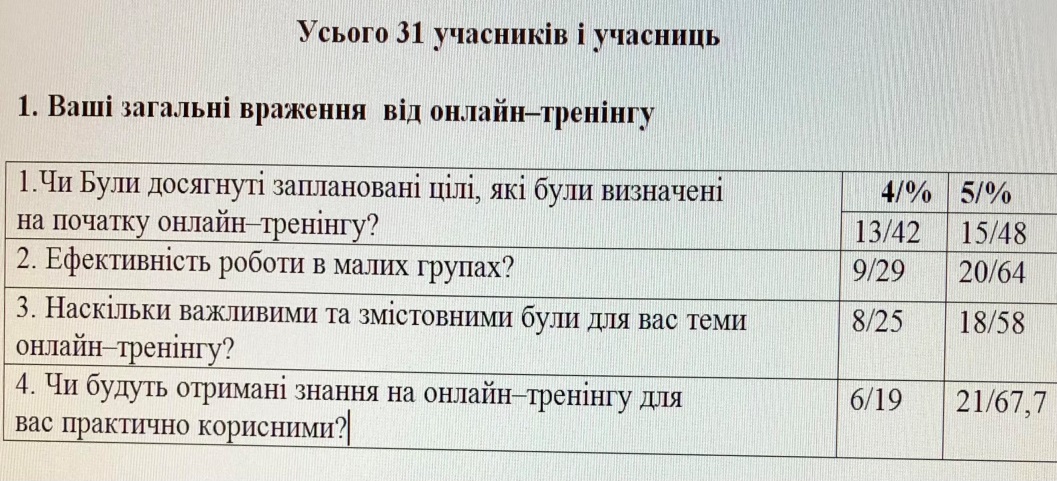 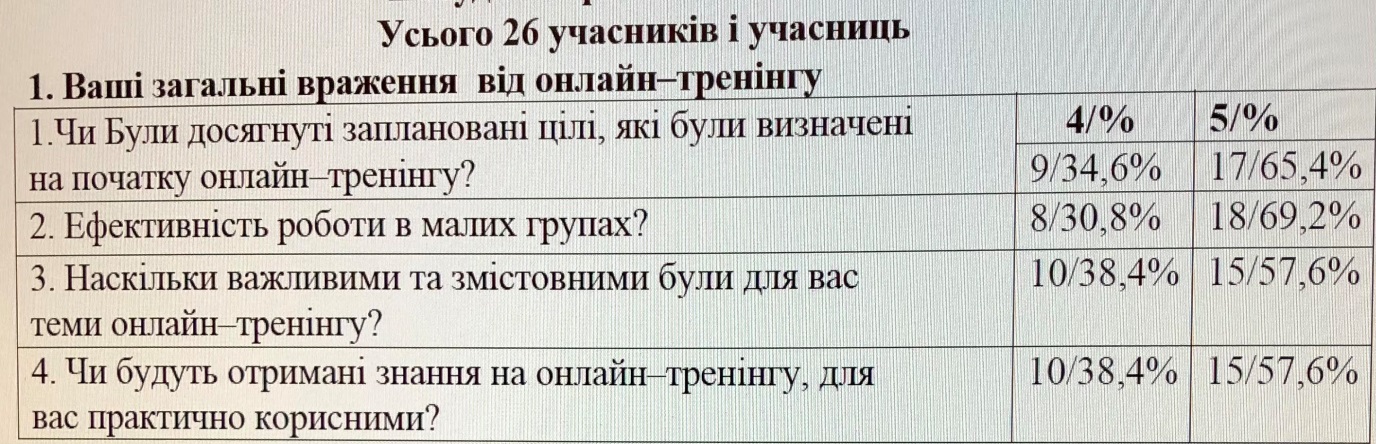 Щиро подякував 
за увагу!
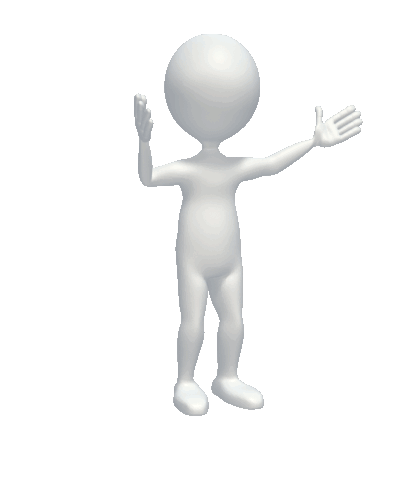 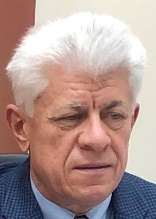